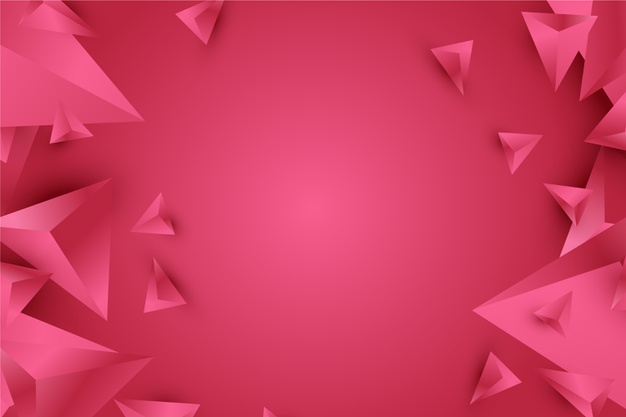 М. Вороний “Інфанта”. Узагальнено-ідеалізований жіночий образ як сюжетний центр символістського твору
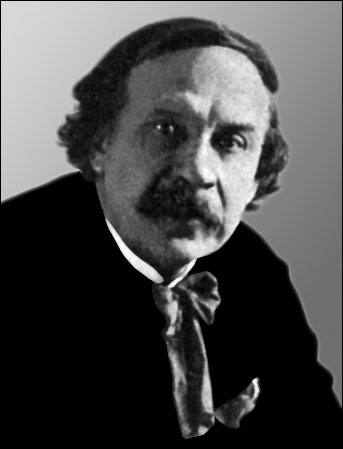 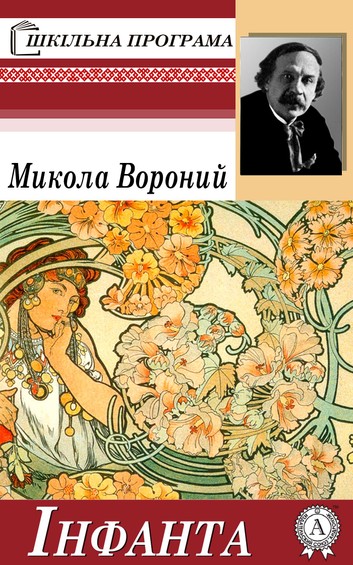 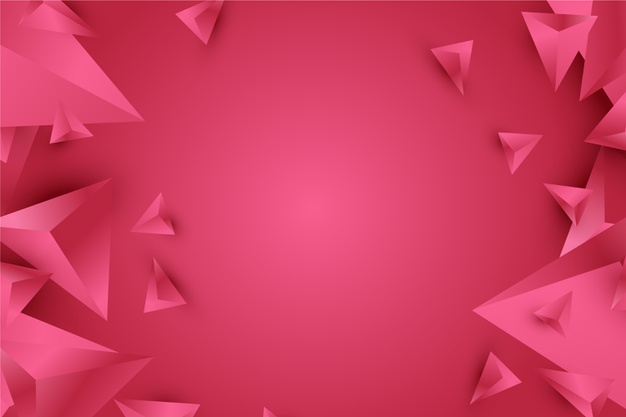 Микола Вороний
Ідеолог модернізації української літератури. 
Український поет-патріот, перекладач, критик, історик літератури, займався режисерською та акторською діяльністю, писав праці з історії національного театру, світової драматургії, активний громадський діяч.
Його творчість — перша декларація ідей і форм символізму.
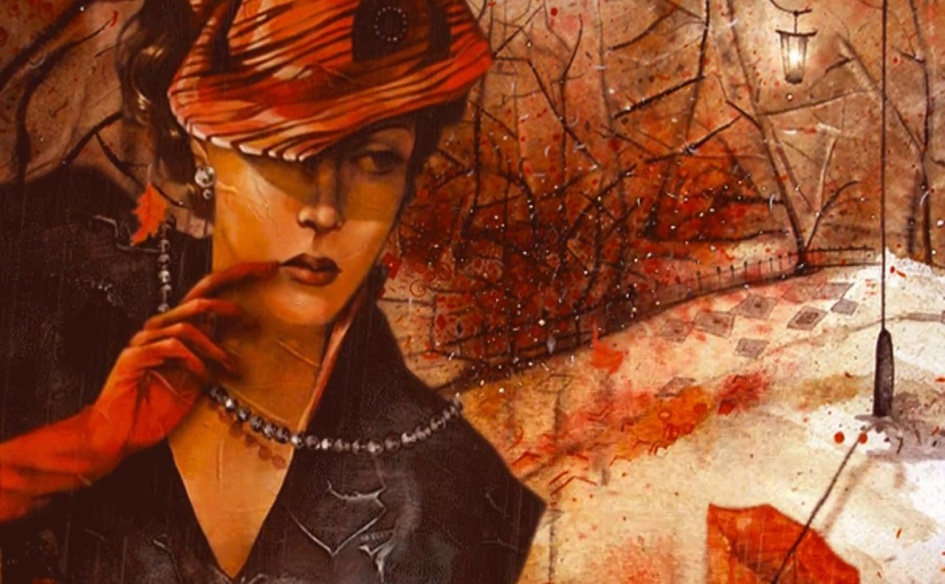 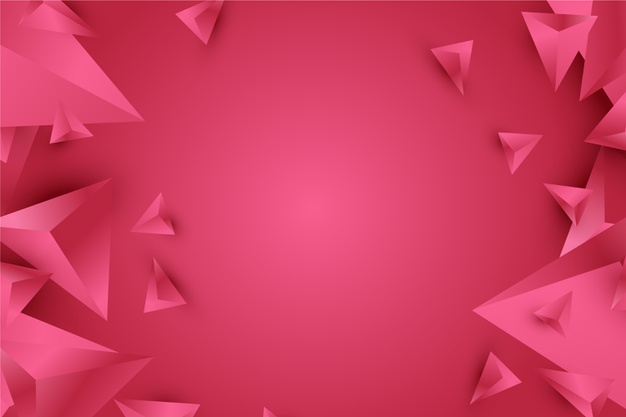 Новаторство Миколи Вороного
Розширення музичних можливостей українського вірша. 
Джерелом його поезії є мелос, мелодія.
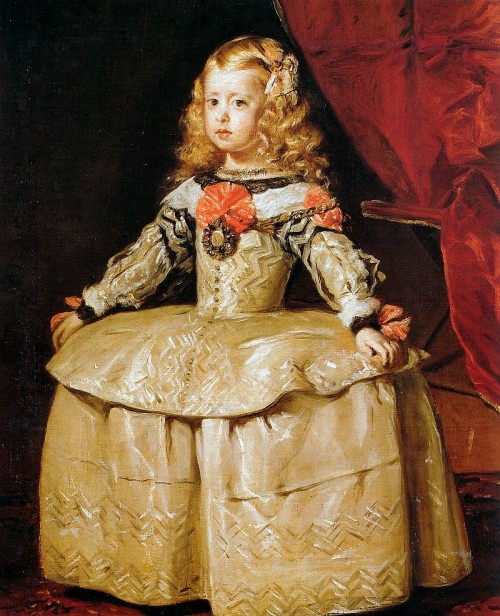 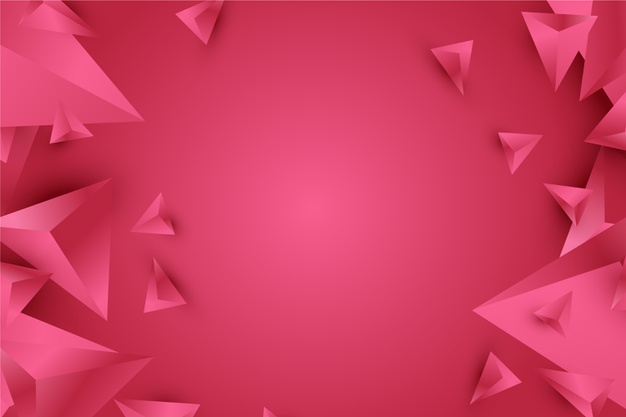 Історія написання
Вірш «Інфанта» Микола Вороний почав писати 1907 року, а до друку підготував аж через п’ятнадцять років, у 1922 році.
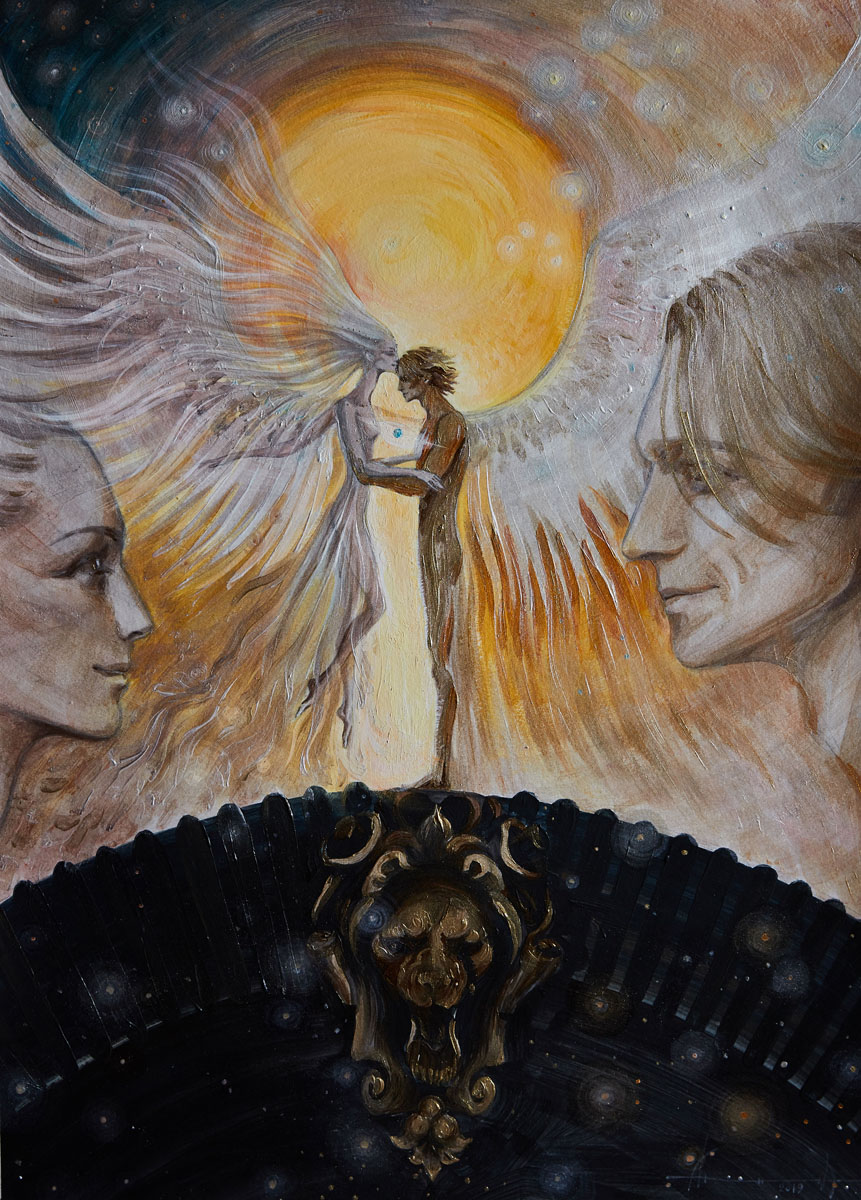 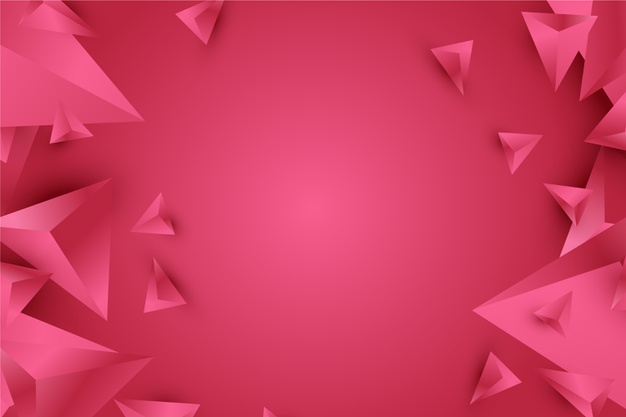 Історія написання
Твір поет написав під враженням від старовинної картини «Інфанта». У ньому виразно відчувається вплив на поета французького та російського символізму.
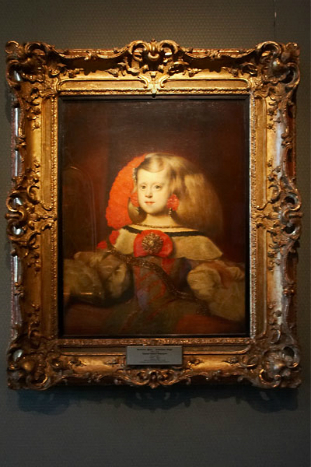 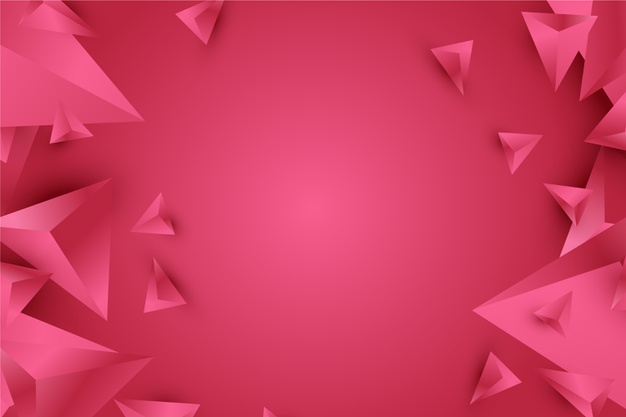 Літературний рід: лірика.Вид лірики: інтимна.Жанр: ліричний вірш.
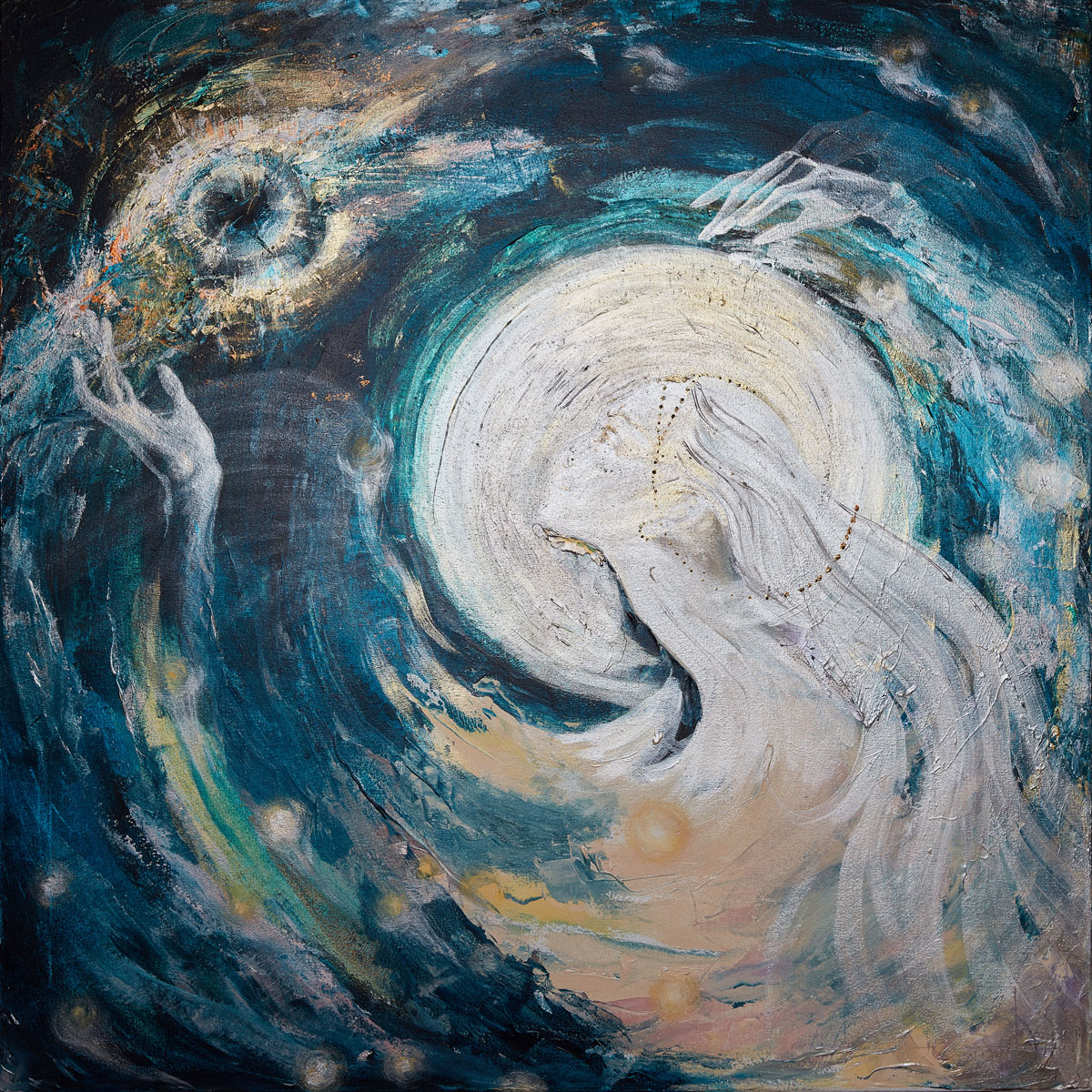 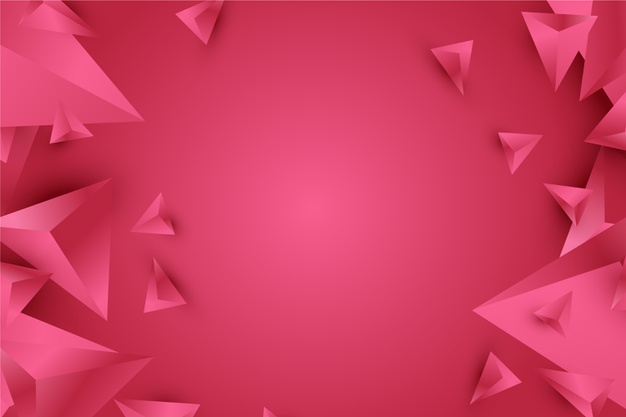 Провідний мотив
Провідний мотив: ліричний герой оспівує ідеалізований жіночий образ - образ вічної краси.
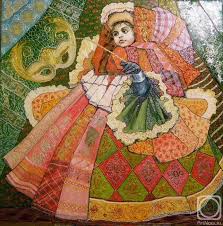 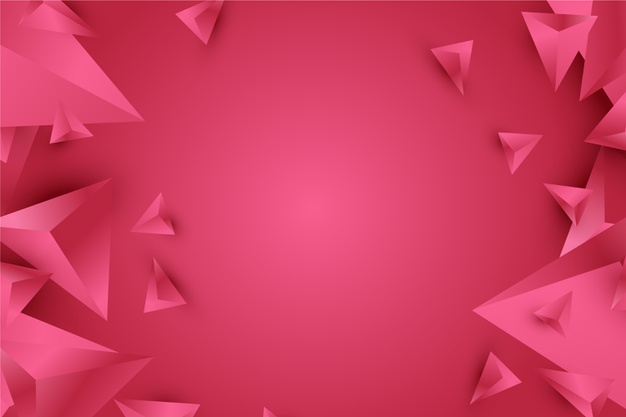 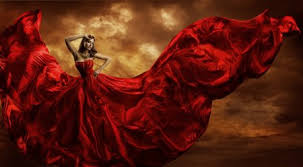 Початок вірша — це елегійна замальовка. Силует інфанти викликає в серці ліричного героя почуття «побожної хвали». Та поява Революції в червоній заграві знищує спокій у душі.
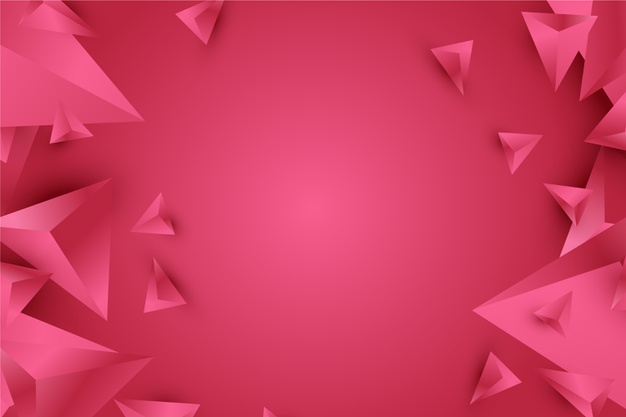 У поезії «Інфанта» М.Вороний недвозначно вказав на те, що революція здатна змінити людину, її світовідчуття і світосприйняття.
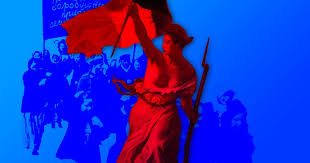 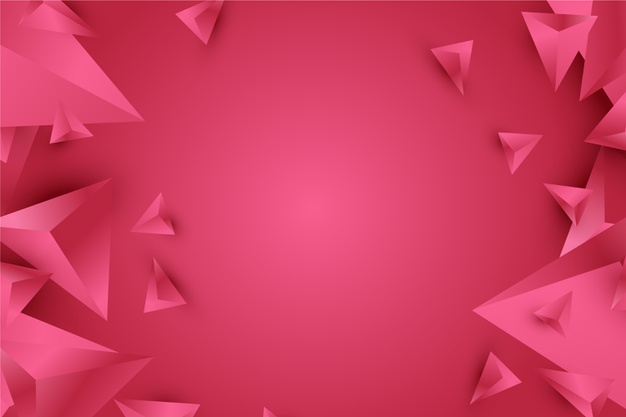 Ідея: створити узагальнено ідеалізований образ вічної краси.Віршовий розмір: чотиристопний ямб з пірихієм.Римування: перехресне.Рима: чергування чоловічої і дактилічної.
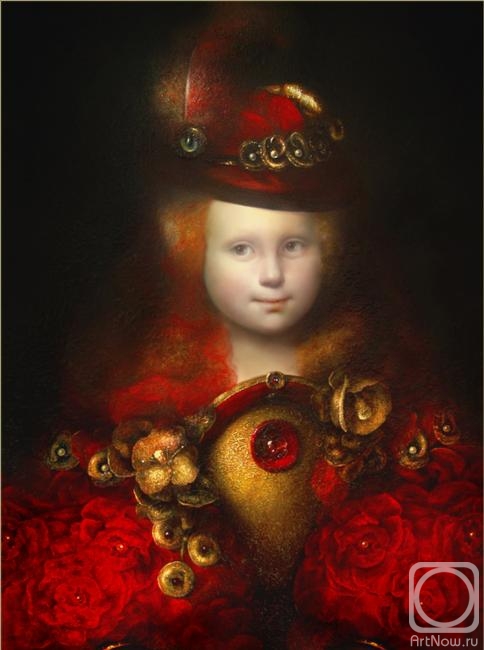 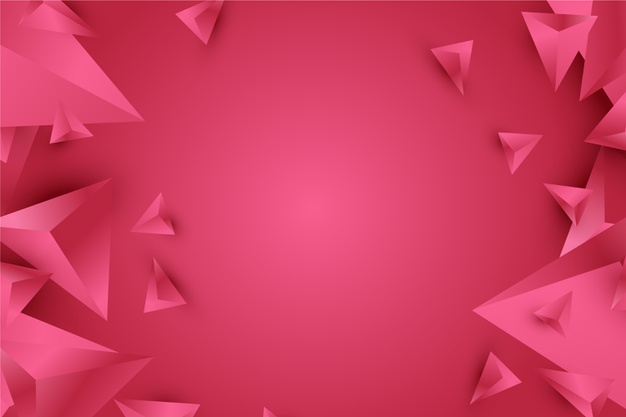 Композиція твору
Форма сну дає поету можливість відтворити настрій ліричного героя. Початок вірша - романтична пейзажна картина, у якій багато авторських неологізмів.
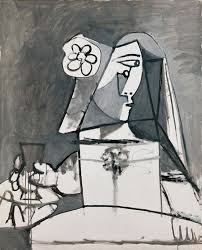 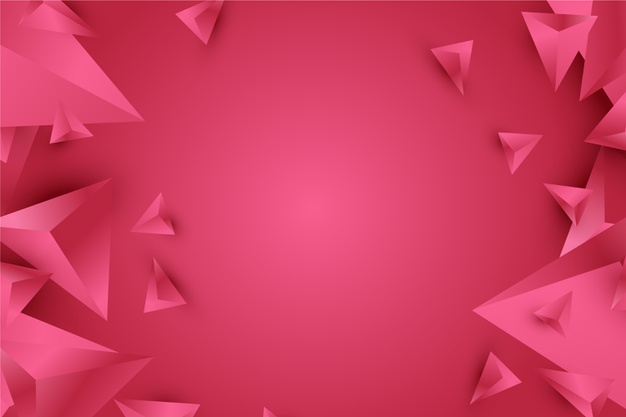 Поет оспівує красу інфанти, яка жила невідомо коли, але залишила по собі прекрасний образ, що здатний не тільки схвилювати уяву ліричного героя своєю витонченістю, а й перенести його за межі добра і зла. Та останні два рядки повертають його в грубу реальність, де в червоній заграві пливе над світом Революція.
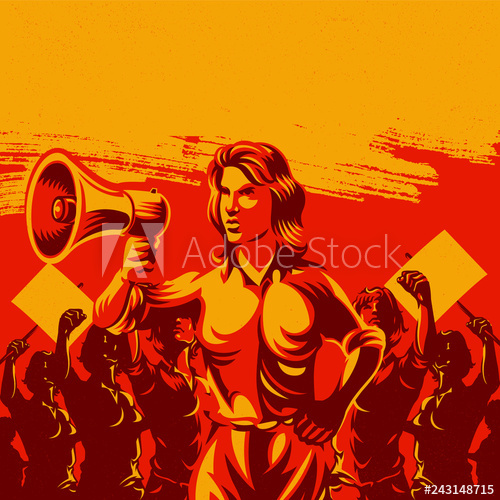 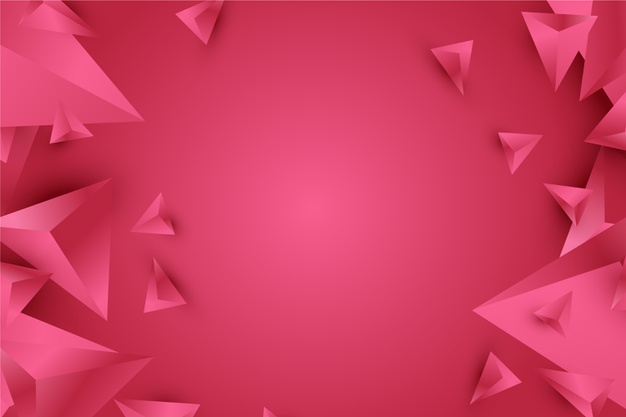 Образи твору
Головний образ твору — це ліричний герой, якого захоплюють безмежні простори, краса осінніх дерев, тіні від яких лягли на землю «тканками прозорими», синя далечінь і постать величної інфанти, яка пройшла повз нього, яснозоряно усміхнулася й навіки полонила його душу.
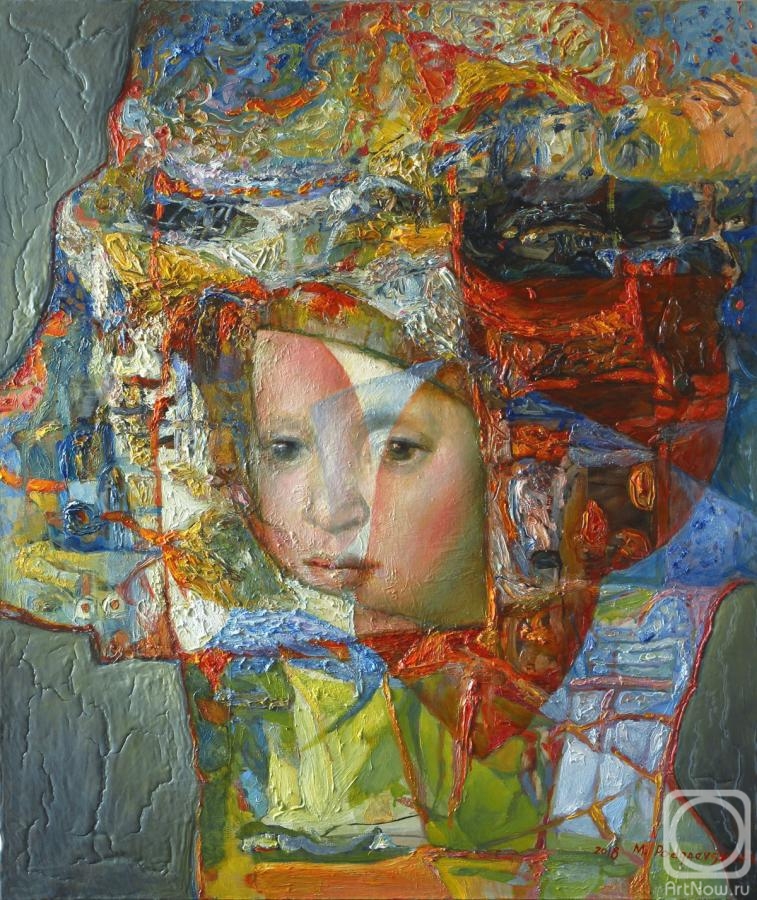 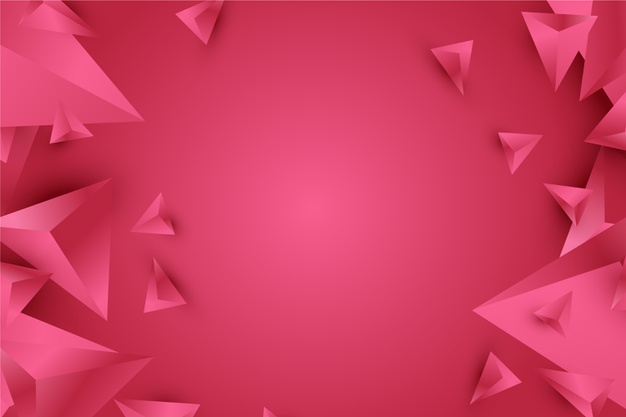 Мовні засоби твору
Епітет «попелястий жаль» (передає образ давньої печалі);
 метафори: «різблю свій сон», «лягли дерева», «дрімала далечінь» (створюють своєрідний простір сну);
Порівняння  «вуалею стелився»;
неологізми: «промінострунними», «мрійнотканному», «вогнелунними», «ясно­зоряно»;
Антитеза  «синя далечінь — кривава заграва революції».
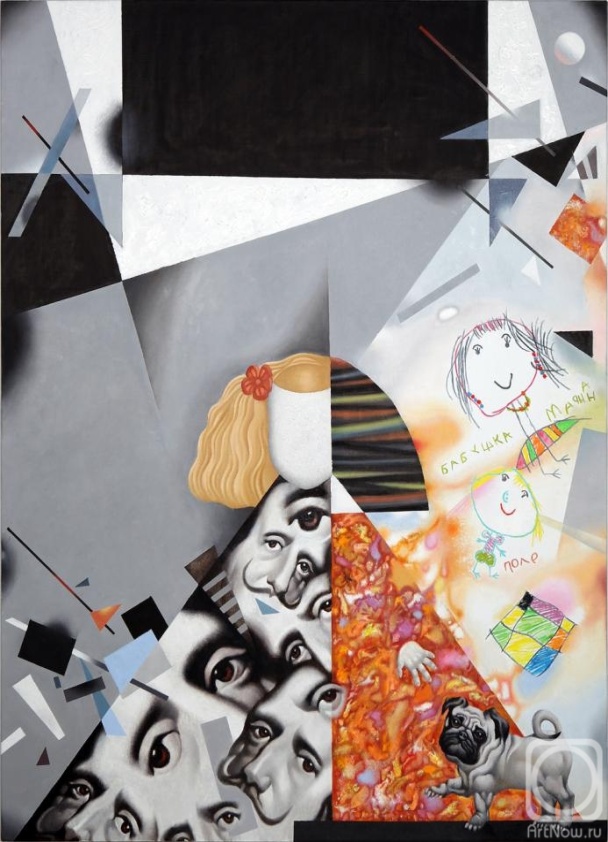 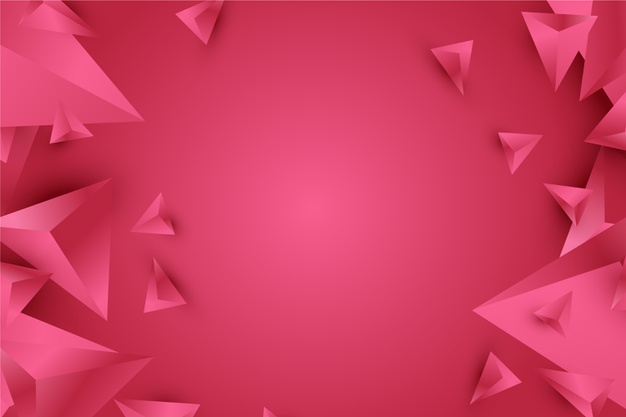 Версифікація твору
. Твір «Інфанта» М. Вороний не поділив на окремі строфи, підкресливши цим єдність зорових і слухових образів.
Вірш має чотирирядкову строфу з перехресним римуванням, із чергуванням дактилічної й чоловічої рим. Розмір твору — п’ятистопний ямб із пірихієм.
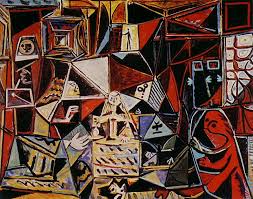 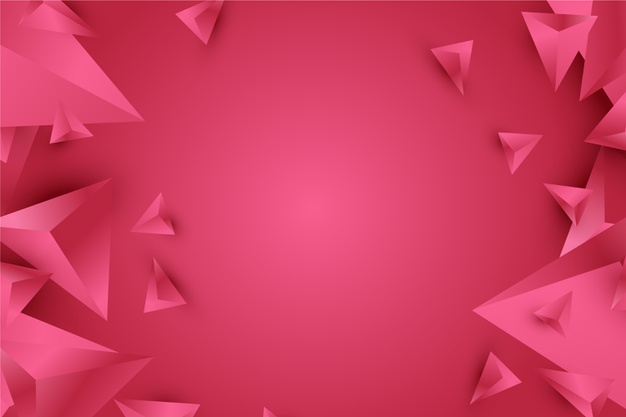 Дисонанс: перші 2 рядки —  ліричний герой із болем згадує, що опинився по той бік добра і зла, 2 останні рядки — це образ Революції, яка пливе над ним у червоній заграві. Поет не дає прямої відповіді, як революція, величезний соціальний катаклізм, вплинула на нього, але вже те, що зображена вона в червоній заграві, говорить саме за себе.
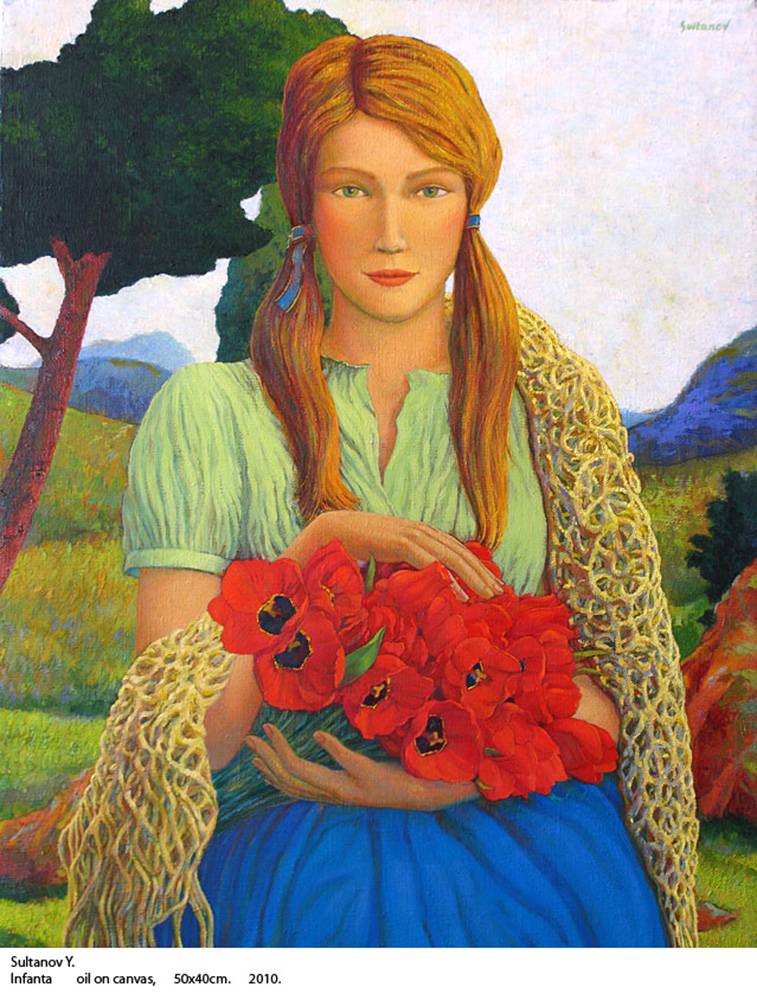